LEVEL 1
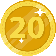 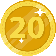 Max 3 Payouts only
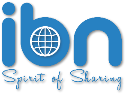 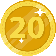 Noah send the 4 referrals to you. 
You will get Total of $60. 
Because max payouts is 3 times only.
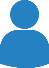 Payout Referral 4
You
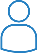 Payout Referral 3
Max 3 Payouts only
Noah
Payout Referral 2
Payout Referral 1
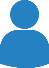 You
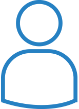 Other Member
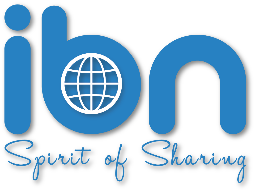 LEVEL 1
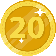 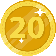 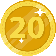 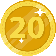 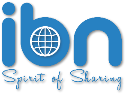 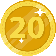 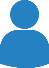 Payout Referral 4
You
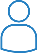 Payout Referral 3
Noah
Payout Referral 2
Payout Referral 2
Payout Referral 1
Payout Referral 1
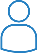 Liam
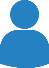 You
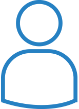 Other Member
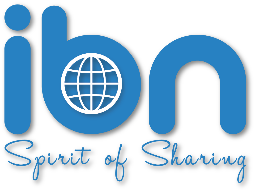 LEVEL 1
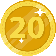 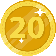 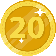 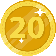 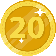 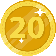 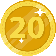 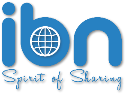 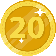 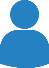 Payout Referral 4
You
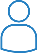 Payout Referral 3
Noah
Payout Referral 2
Payout Referral 2
Payout Referral 3
Payout Referral 1
Payout Referral 2
Payout Referral 1
Payout Referral 1
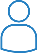 Liam
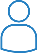 Emma
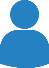 You
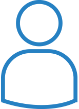 Other Member
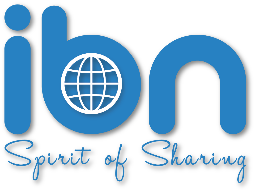 LEVEL 2
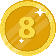 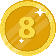 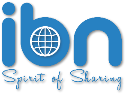 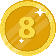 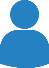 You
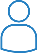 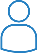 Noah
Jackson
Payout Referral 2
Payout Referral 3
Payout
Payout Referral 2
Payout Referral 1
Max 3 Payouts only
Payout Referral 1
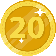 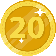 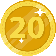 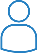 Payout Referral 5
Payout Referral 4
Payout Referral 6
Liam
Payout Referral 3
Max 3 Payouts only
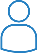 Payout Referral 2
Emma
Payout Referral 1
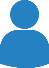 You
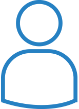 Other Member
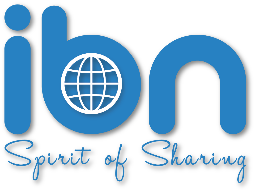 LEVEL 2
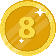 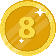 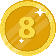 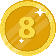 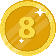 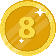 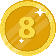 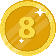 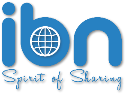 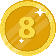 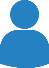 You
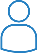 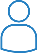 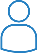 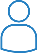 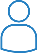 Noah
Jackson
Ellie
Ryan
Sarah
Payout Referral 2
Payout Referral 3
Payout
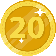 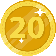 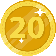 Payout Referral 2
Payout Referral 1
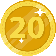 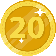 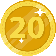 Payout Referral 1
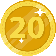 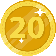 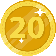 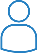 Payout Referral 5
Payout Referral 4
Payout Referral 6
Liam
Payout Referral 3
Payout Referral 3
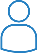 Payout Referral 2
Payout Referral 2
Payout Referral 2
Emma
Payout Referral 1
Payout Referral 1
Payout Referral 1
Payout Referral 1
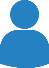 You
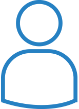 Other Member
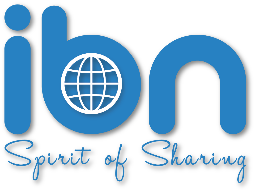 LEVEL 2
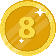 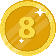 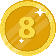 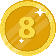 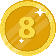 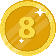 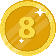 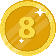 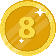 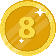 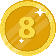 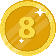 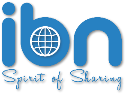 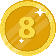 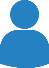 You
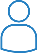 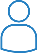 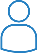 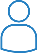 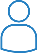 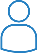 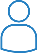 Noah
Jackson
Ellie
Ryan
Sarah
Zoe
Gabriel
Payout Referral 3
Payout
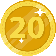 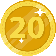 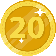 Payout
Payout Referral 2
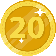 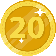 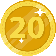 Payout Referral 1
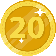 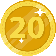 Max 3 Payouts only
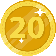 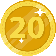 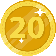 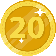 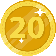 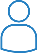 Payout Referral 5
Payout Referral 4
Payout Referral 6
Liam
Payout Referral 3
Max 3 Payouts only
Payout Referral 3
Payout Referral 3
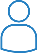 Payout Referral 4
Payout Referral 2
Payout Referral 2
Payout Referral 1
Payout Referral 2
Payout Referral 2
Emma
Payout Referral 1
Payout Referral 1
Payout Referral 1
Payout Referral 1
Payout Referral 1
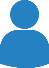 You
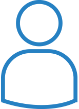 Other Member
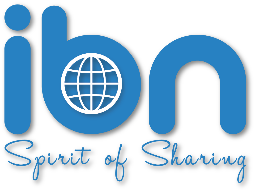 LEVEL 2
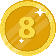 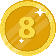 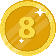 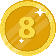 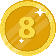 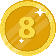 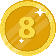 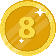 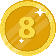 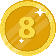 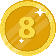 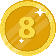 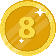 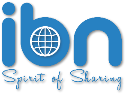 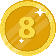 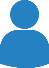 You
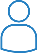 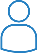 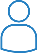 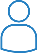 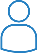 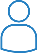 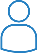 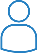 Noah
Jackson
Ellie
Ryan
Sarah
Zoe
Gabriel
Andrew
Payout
Payout
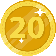 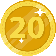 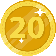 Payout
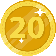 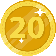 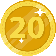 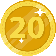 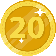 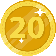 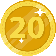 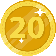 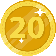 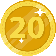 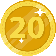 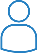 Payout Referral 5
Payout Referral 4
Payout Referral 6
Liam
Payout Referral 3
Payout Referral 3
Payout Referral 3
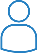 Payout Referral 4
Payout Referral 2
Payout Referral 2
Payout Referral 1
Payout Referral 1
Payout Referral 2
Payout Referral 2
Emma
Payout Referral 1
Payout Referral 1
Payout Referral 1
Payout Referral 1
Payout Referral 1
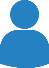 You
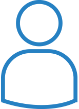 Other Member
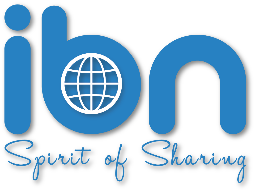 LEVEL 3
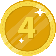 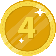 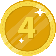 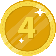 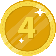 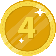 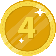 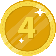 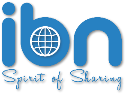 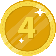 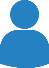 You
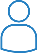 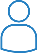 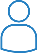 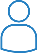 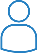 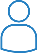 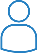 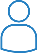 Noah
Jackson
Ellie
Ryan
Sarah
Zoe
Gabriel
Andrew
Payout
Payout
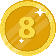 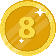 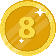 Payout
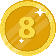 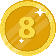 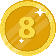 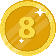 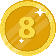 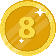 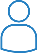 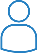 Liam
James
Payout Referral 3
Payout
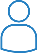 Payout Referral 4
Payout Referral 1
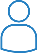 Payout Referral 1
Payout Referral 2
Emma
Payout
Payout
Payout
Sophia
Max 3
Payouts only
Payout Referral 1
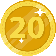 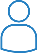 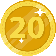 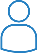 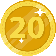 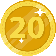 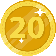 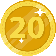 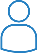 Ethan
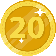 Isabella
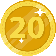 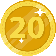 Ava
Payout Referral 3
Payout Referral 4
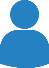 Payout Referral 2
Payout Referral 1
Payout Referral 1
Payout Referral 3
Payout Referral 1
Payout Referral 2
Payout Referral 1
You
Payout Referral 1
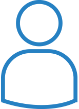 Max 3
Payouts only
Other Member
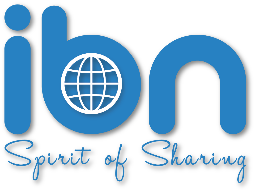 LEVEL 3
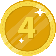 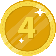 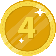 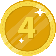 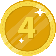 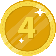 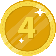 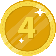 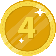 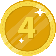 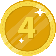 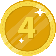 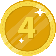 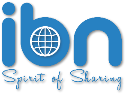 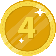 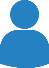 You
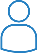 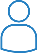 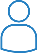 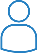 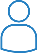 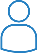 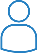 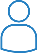 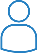 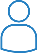 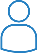 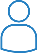 Noah
Jackson
Ellie
Ryan
Sarah
Zoe
Gabriel
Andrew
Maria
Adeline
David
Nicholas
Payout
Payout
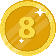 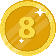 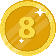 Payout
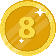 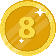 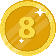 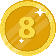 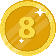 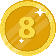 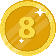 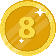 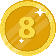 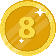 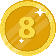 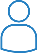 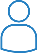 Liam
James
Payout
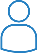 Payout
Payout
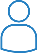 Emma
Payout
Payout
Payout
Sophia
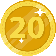 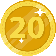 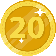 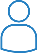 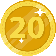 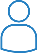 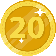 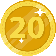 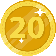 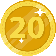 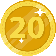 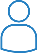 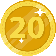 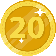 Ethan
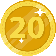 Isabella
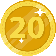 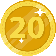 Ava
Payout Referral 3
Payout Referral 4
Payout Referral 2
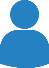 Payout Referral 2
Payout Referral 1
Payout Referral 1
Payout Referral 1
Payout Referral 1
Payout Referral 3
Payout Referral 1
Payout Referral 1
Payout Referral 1
Payout Referral 2
Payout Referral 1
You
Payout Referral 1
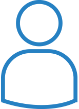 Other Member
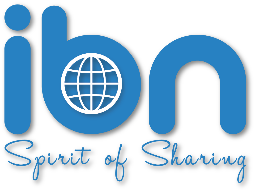 LEVEL 4
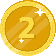 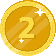 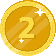 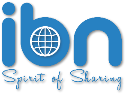 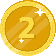 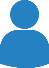 You
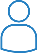 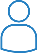 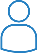 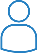 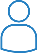 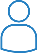 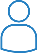 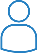 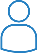 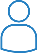 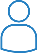 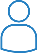 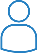 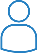 Noah
Jackson
Ellie
Ryan
Sarah
Zoe
Gabriel
Andrew
Maria
Adeline
David
Nicholas
Charles
Gavin
Payout
Payout
Payout
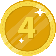 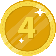 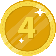 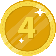 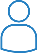 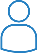 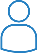 Liam
Mason
James
Payout
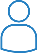 Payout
Payout
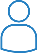 Emma
Payout
Sophia
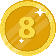 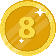 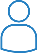 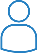 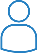 Ethan
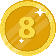 Isabella
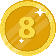 Ava
Payout Referral 2
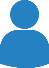 Payout Referral 1
Payout
Payout
Payout Referral 1
Payout Referral 1
Payout Referral 1
You
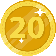 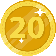 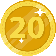 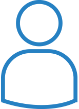 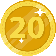 Other Member
Payout Referral 2
Payout Referral 1
Payout Referral 1
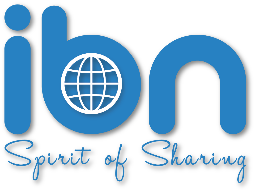 Payout Referral 1
LEVEL 4
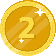 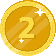 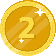 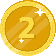 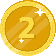 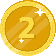 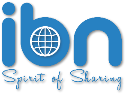 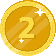 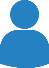 You
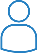 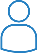 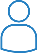 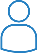 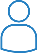 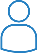 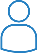 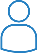 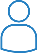 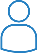 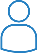 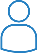 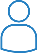 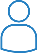 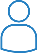 Noah
Jackson
Ellie
Ryan
Sarah
Zoe
Gabriel
Andrew
Maria
Adeline
David
Nicholas
Charles
Gavin
Jacob
Payout
Payout
Payout
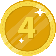 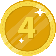 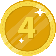 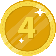 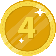 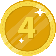 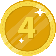 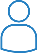 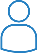 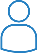 Liam
Mason
James
Payout
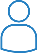 Payout
Payout
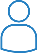 Emma
Payout
Payout
Payout
Sophia
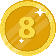 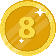 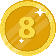 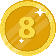 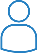 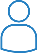 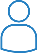 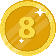 Ethan
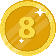 Isabella
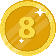 Ava
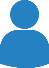 Payout
Payout
Payout
You
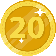 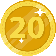 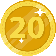 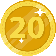 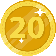 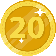 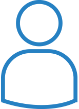 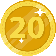 Other Member
Payout Referral 3
Payout Referral 2
Payout Referral 1
Payout Referral 1
Payout Referral 2
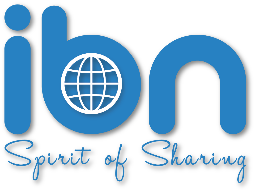 Payout Referral 1
Payout Referral 1
LEVEL 4
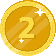 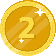 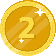 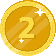 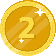 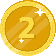 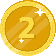 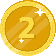 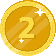 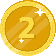 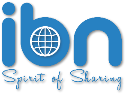 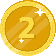 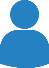 You
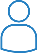 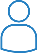 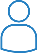 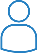 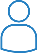 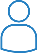 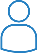 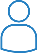 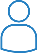 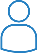 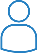 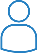 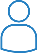 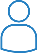 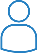 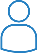 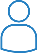 Noah
Jackson
Ellie
Ryan
Sarah
Zoe
Gabriel
Andrew
Maria
Adeline
David
Nicholas
Hudson
Charles
Gavin
Jacob
Jess
Payout
Payout
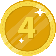 Payout
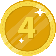 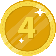 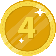 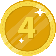 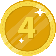 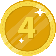 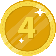 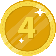 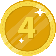 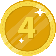 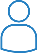 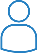 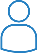 Liam
Mason
James
Payout
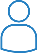 Payout
Payout
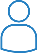 Emma
Payout
Payout
Payout
Sophia
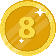 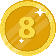 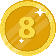 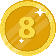 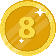 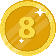 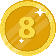 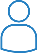 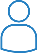 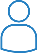 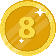 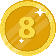 Ethan
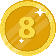 Isabella
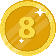 Ava
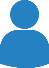 Payout
Payout
Payout
Payout
Max 3
Payouts only
You
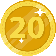 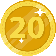 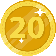 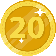 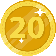 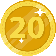 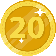 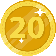 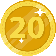 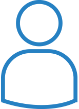 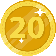 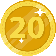 Other Member
Payout Referral 3
Payout Referral 4
Payout Referral 3
Payout Referral 2
Payout Referral 1
Payout Referral 1
Payout Referral 1
Payout Referral 2
Payout Referral 2
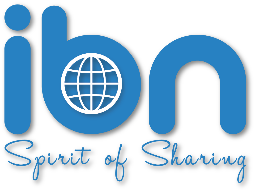 Payout Referral 1
Payout Referral 1
Payout Referral 1
Max 3
Payouts only
LEVEL 4
LEVEL 5
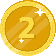 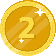 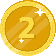 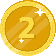 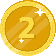 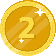 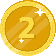 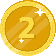 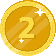 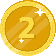 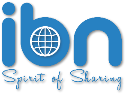 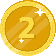 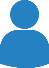 You
LEVEL 6
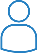 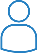 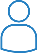 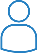 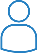 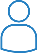 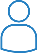 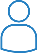 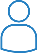 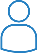 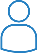 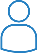 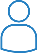 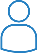 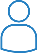 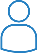 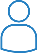 Noah
Jackson
Ellie
Ryan
Sarah
Zoe
Gabriel
Andrew
Maria
Adeline
David
Nicholas
Hudson
Charles
Gavin
Jacob
Jess
Payout
Payout
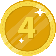 Payout
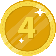 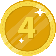 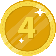 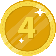 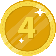 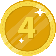 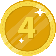 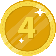 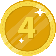 LEVEL 7
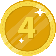 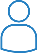 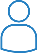 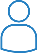 Liam
Mason
James
Payout
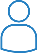 Payout
LEVEL 8
Payout
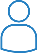 Emma
Payout
Payout
Payout
Sophia
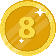 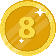 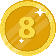 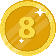 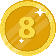 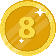 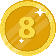 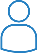 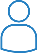 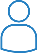 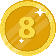 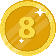 Ethan
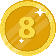 Isabella
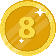 Ava
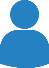 Payout
Payout
Payout
Payout
You
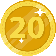 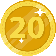 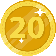 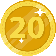 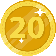 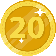 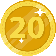 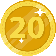 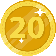 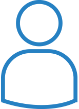 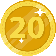 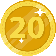 Other Member
Payout Referral 3
Payout Referral 4
Payout Referral 3
Payout Referral 2
Payout Referral 1
Payout Referral 1
Payout Referral 1
Payout Referral 2
Payout Referral 2
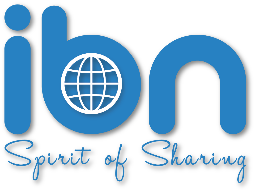 Payout Referral 1
Payout Referral 1
Payout Referral 1
Level 1 to Level 8 Money Earning List when you and the users under you sent referral.
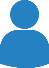 You
Year  1
Year  2
Year  3
Year  4
Year  5
Year  6
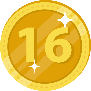 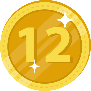 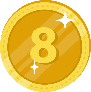 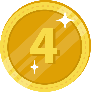 48
36
24
12
0
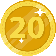 Level 1
60
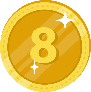 Level 2
24
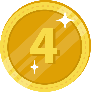 Level 3
12
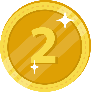 Level 4
6
Level 5 Users sent referral, Level 1 you will get $1.2.
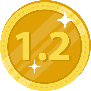 Level 5
3.6
Level 6 Users sent referral, Level 1 you will get 80₡.
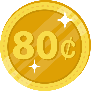 Level 6
2.4
Level 7 Users sent referral, Level 1 you will get 40₡.
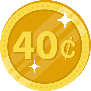 Level 7
1.2
Level 8 Users sent referral, Level 1 you will get 20₡.
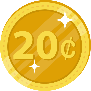 Level 8
0.6
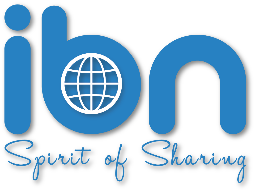 0
0
Level 9